Az élet élni akar, de ennek ára van!
A vörösiszap-katasztrófa hosszú távú, komplex hatásvizsgálatának eredményei
Webinárium
2020. november 12.
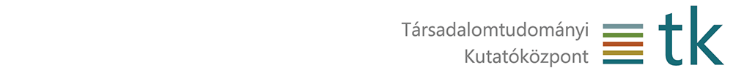 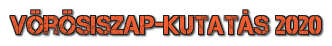 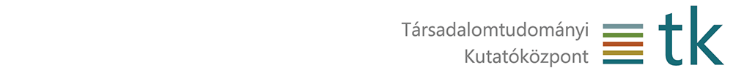 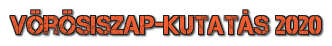 A kutatási program és a vizsgált minta ismertetése
Ferencz Zoltán
2020. november 12.
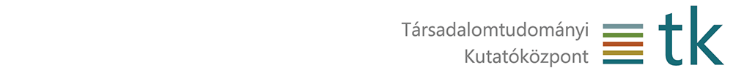 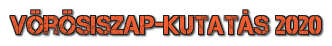 ▐ Az élet élni akar, de ennek ára van! ▐  TK ▐ 2020. november 12.▐
A kutatás célja

Magyarország legnagyobb ipari- és természeti katasztrófájának 10 éves évfordulójára olyan konkrét eredményeket felmutató kutatás elvégzése, amely 
• a három érintett település – Devecser, Kolontár, Somlóvásárhely – katasztrófa utáni talpra állásának fázisairól, módjairól, eredményeiről, problémáiról, továbbá
• a vörösiszap-katasztrófa hosszú távú, direkt és indirekt következményeiről, valamit
• a katasztrófa sújtotta települések és lakói számára nyújtott állami támogatások, egyéni és vállalati adományok közösségi, gazdasági hasznosulásáról ad számot.
 A kutatási programmal először valósulhatott meg Magyarországon egy ipari-civilizációs katasztrófa hosszú távú hatásainak komplex –hatásvizsgálati módszerekkel történő – vizsgálata.
A szociológiai, pszichológiai-mentálhigiénés, kommunikációs és jogi szakterületeket összefogó kutatás eredményei többet jelentenek egy objektív tényfeltárásnál.
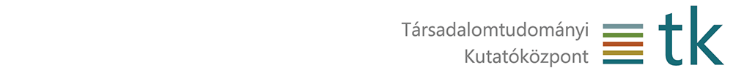 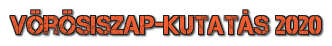 ▐ Az élet élni akar, de ennek ára van! ▐  TK ▐ 2020. november 12.▐
A kutatás során használt módszerek és 
az adatfelvételek körülményei
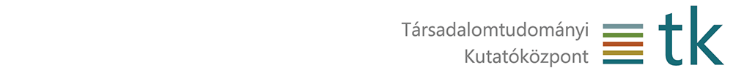 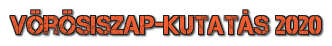 ▐ Az élet élni akar, de ennek ára van! ▐  TK ▐ 2020. november 12.▐
A vizsgált minták életkor szerinti megoszlása
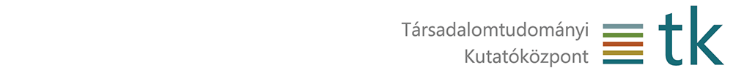 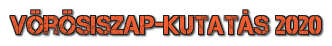 ▐ Az élet élni akar, de ennek ára van! ▐  TK ▐ 2020. november 12.▐
A vizsgált minták iskolai végzettség szerinti megoszlása
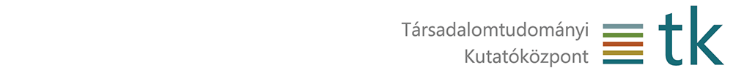 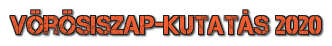 ▐ Az élet élni akar, de ennek ára van! ▐  TK ▐ 2020. november 12.▐
A vizsgált minták gazdasági aktivitás szerinti megoszlása
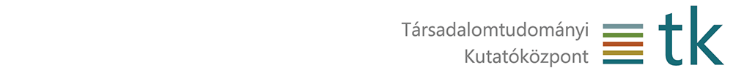 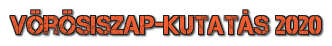